CERTIFICADO XXXª CONFERÊNCIA MUNICIPAL DA CIDADE DE XXX/SC
Declaramos para os devidos fins, que ______________________________________________________participou da XXXª Conferência Municipal da Cidade do município de XXX, a qual teve como tema central: "Construindo a Política Nacional de Desenvolvimento Urbano: caminhos para cidades inclusivas, democráticas, sustentáveis e com justiça social", realizada no dia XXX de XXX de 2024, das XXX h as XXX h.
			 LOCAL/DATA
_____________________________
XXXXX 
Presidente Conselho
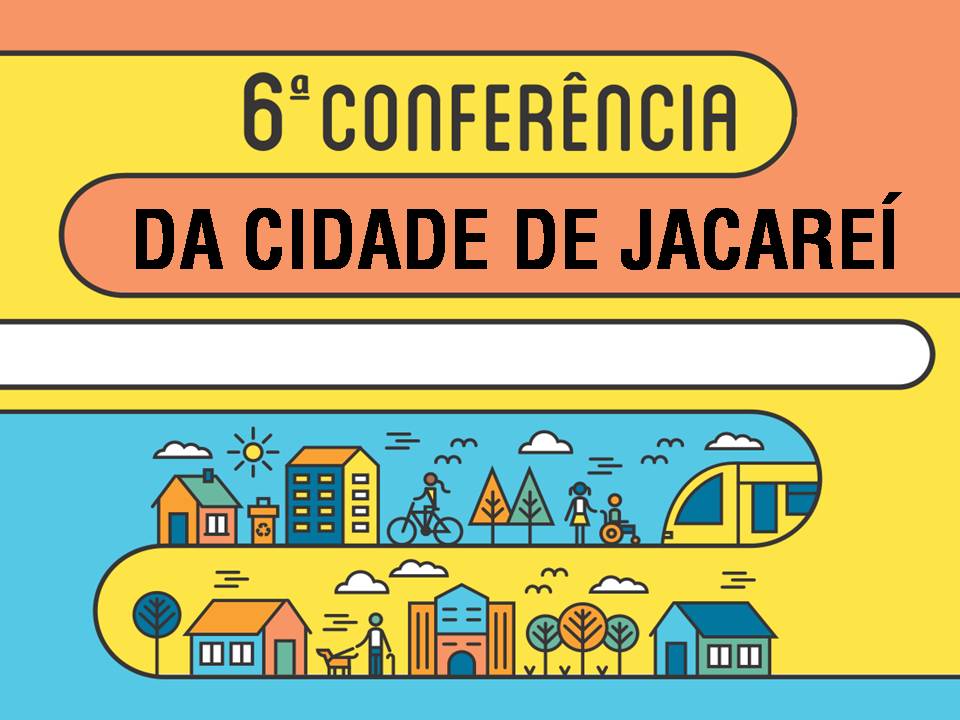 TIMBRE    /    LOGO
CONSELHO/PREFEITURA